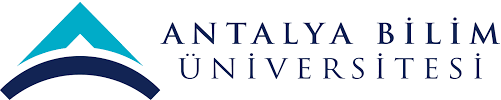 2018 YILI NİSAN-EKİM YGG SUNUMUBİLGİ İŞLEM SÜRECİ09/11/2018
1
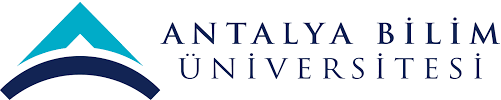 SWOT ANALİZİ
2
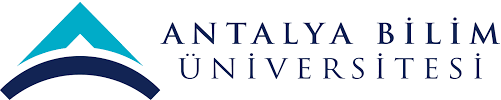 SWOT ANALİZİ
3
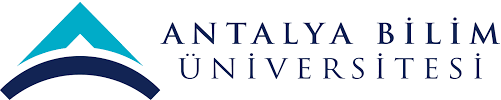 SWOT ANALİZİ
4
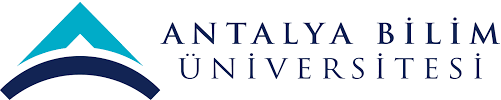 PAYDAŞ BEKLENTİLERİ
5
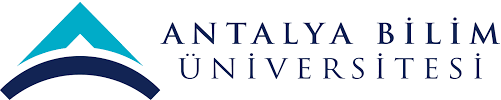 6
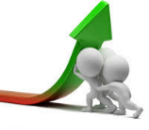 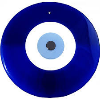 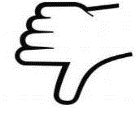 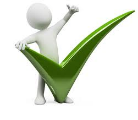 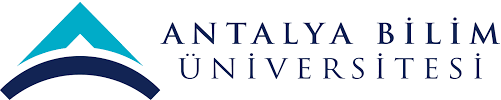 KALİTE FAALİYET PLANI
7
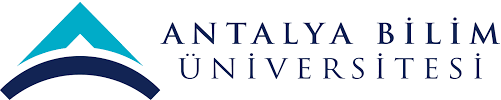 KALİTE FAALİYET PLANI
8
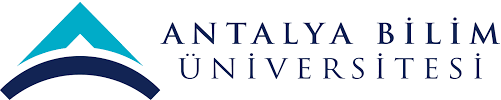 KALİTE FAALİYET PLANI
9
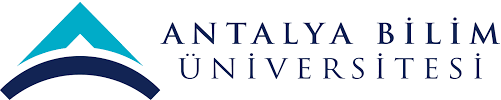 RİSK ANALİZİ
10
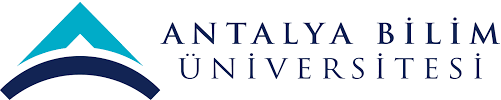 MEMNUNİYET ÖLÇÜM SONUÇLARI
11
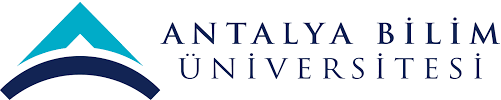 İÇ DENETİMLER
12
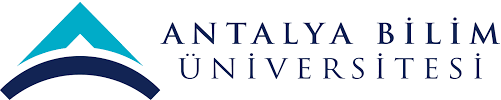 DÜZELTİCİ FAALİYETLER
13